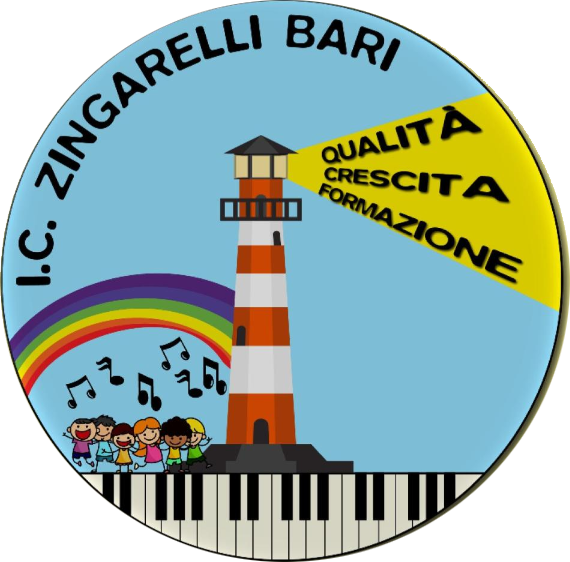 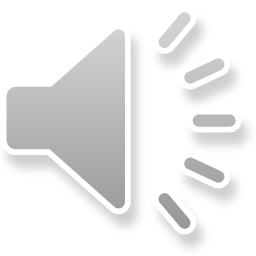 I.C. «NICOLA ZINGARELLI»
BARI
D.S. dott.ssa Manuela Baffari
OPEN DAY 29-01-2024
SCUOLA DELL’INFANZIA
SCUOLA DELL’INFANZIA PLESSO «ANNA FRANK»
UNA SCUOLA INCLUSIVA
CON UNA DIDATTICA INNOVATIVA E SEMPRE AGGIORNATA
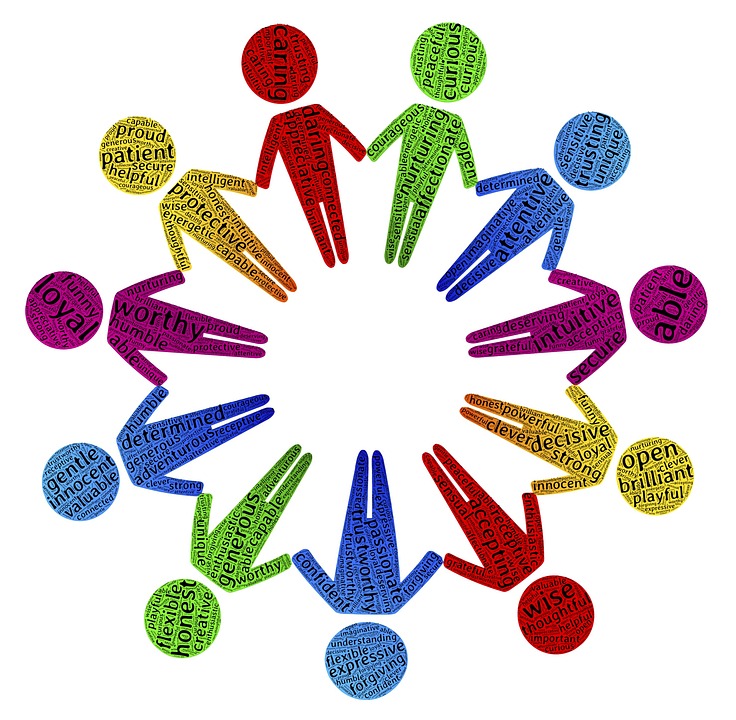 ORGANIZZAZIONE DELLA NOSTRA SCUOLA:


- 4 SEZIONI A TEMPO RIDOTTO 
   8.10 – 13.10


- 4 SEZIONI A TEMPO PIENO 
   8.10 – 16.10
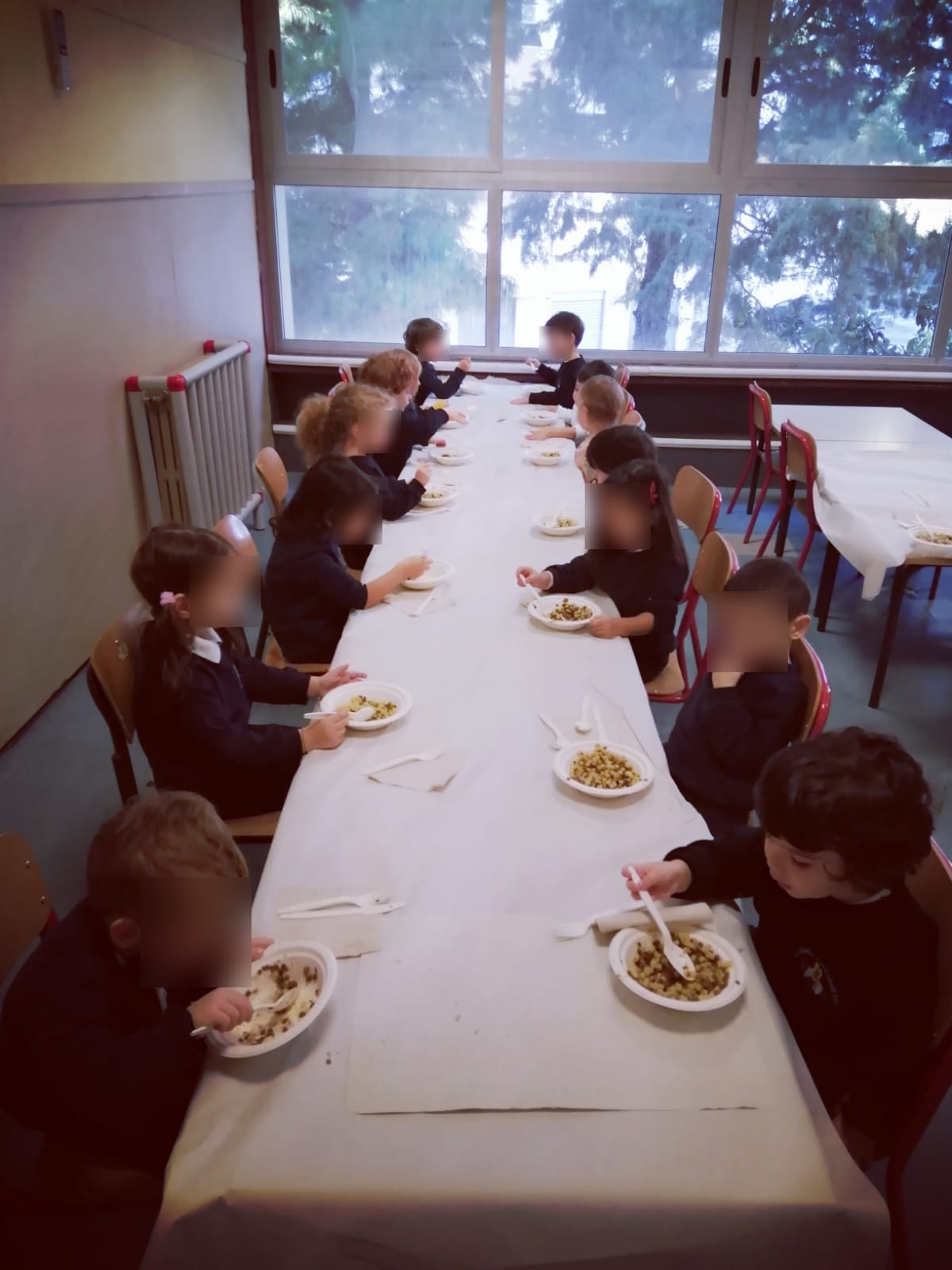 PROGETTI A.S. 23/24:
-PROGETTO CONTINUITA’ «UN VIAGGIO CON IL PICCOLO PRINCIPE E UNA ROSA PER AMICA»
-EDUCAZIONE STRADALE CON I NOSTRI aMichi
-MUSICA IN MOVIMENTO
-UN VIAGGIO TRA DANZA, GIOCO E MOVIMENTO
-INCONTRO CON L’AUTORE
-PROGETTO «IO LEGGO PERCHE’»
-MUSICA CON IL MAESTRO ANTONIO
PROGETTO ACCOGLIENZA
OGNI ANNO NUOVE EMOZIONI!
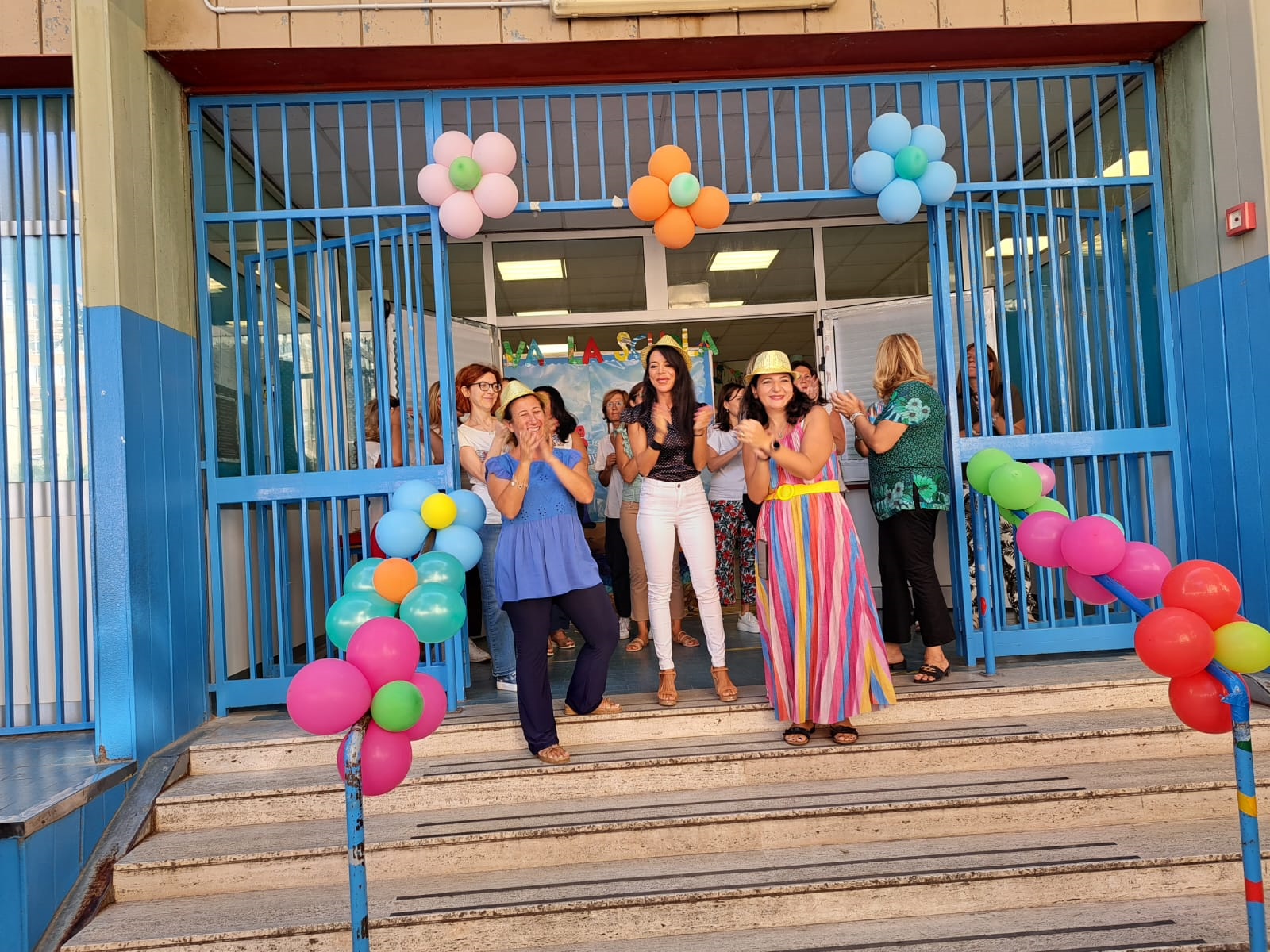 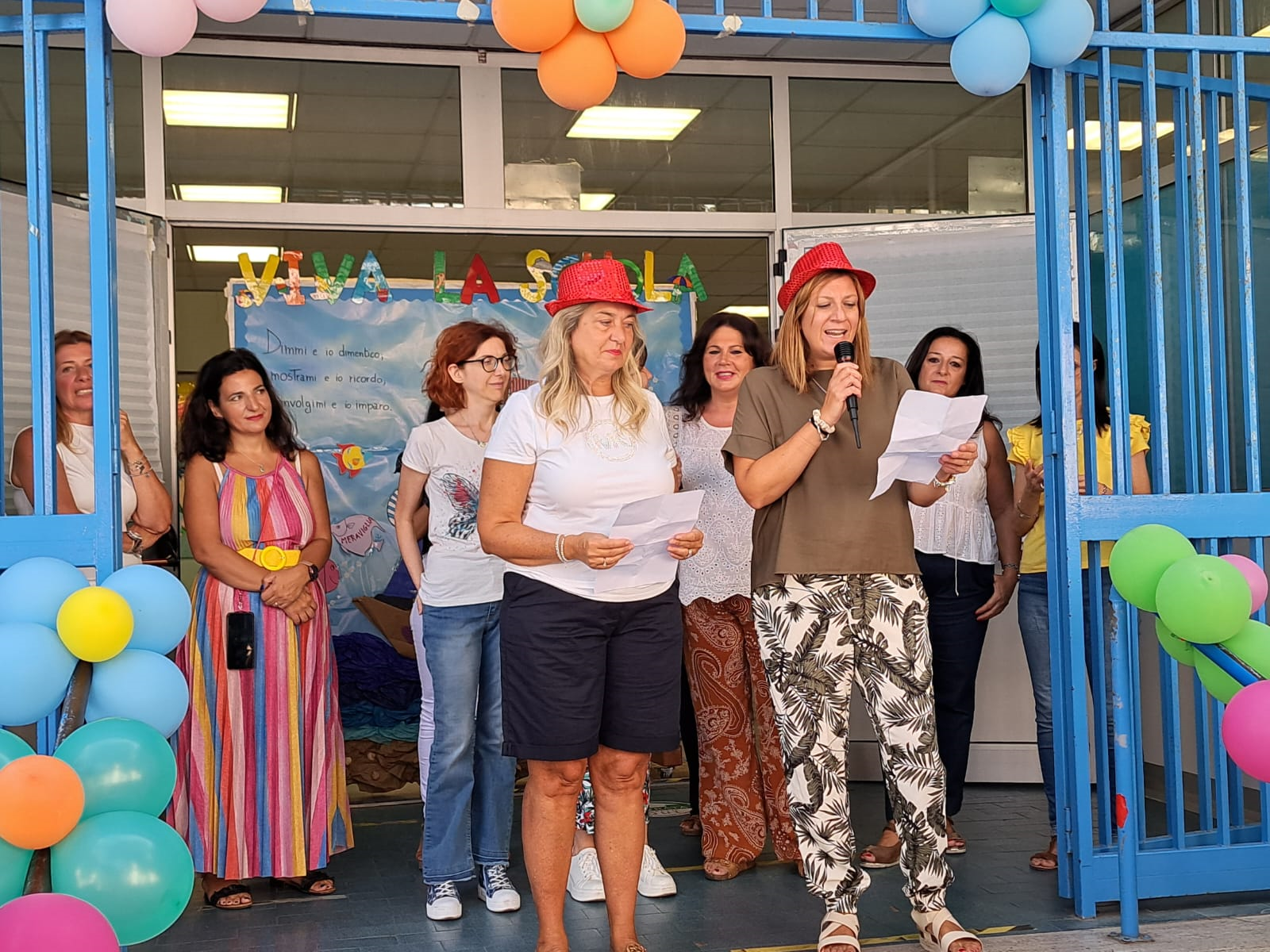 PROGETTO INCONTRO CON L’AUTORE
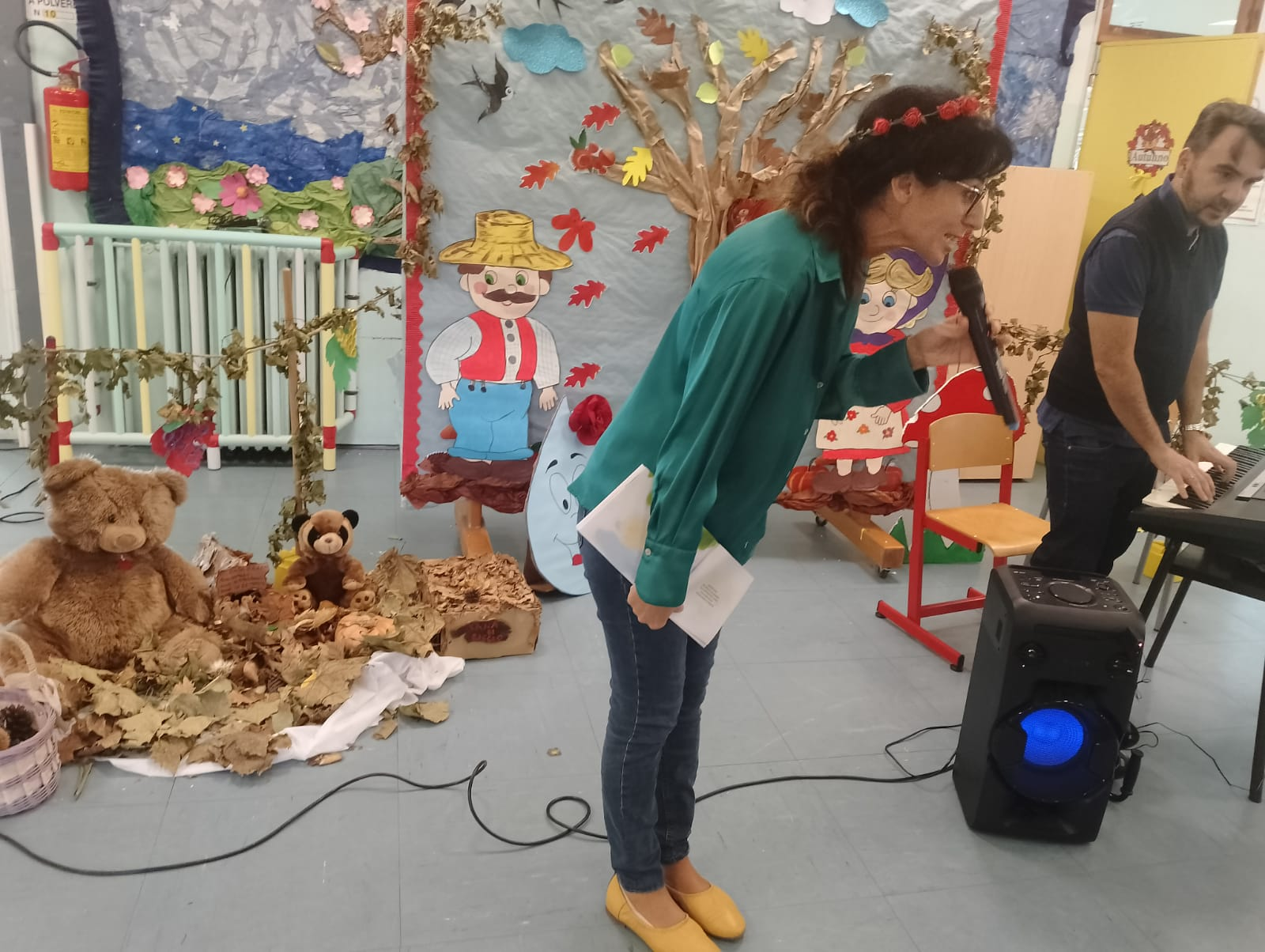 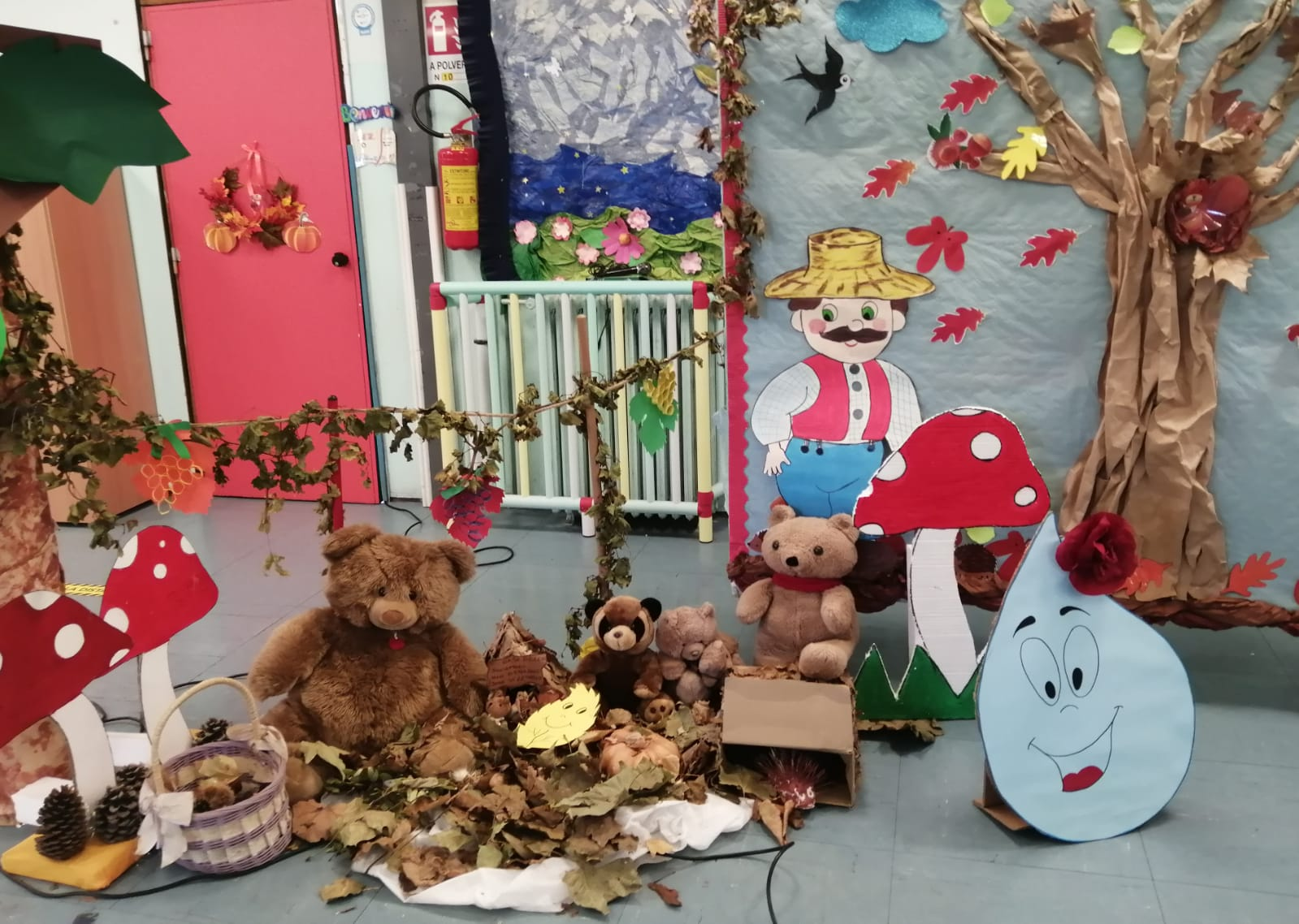 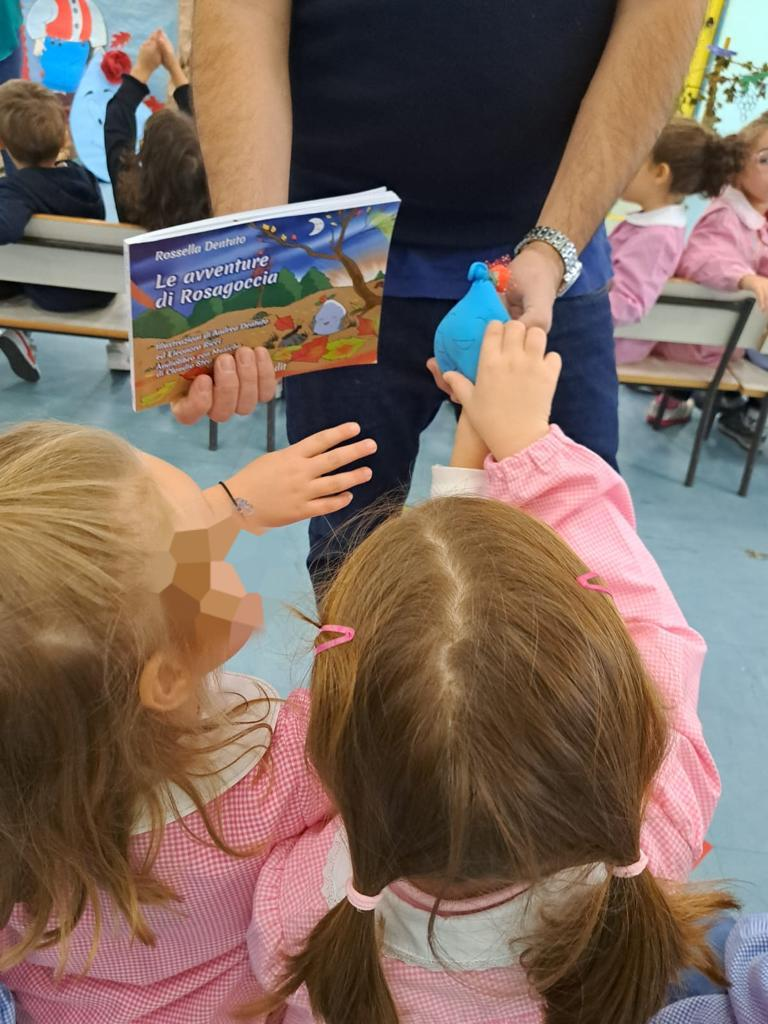 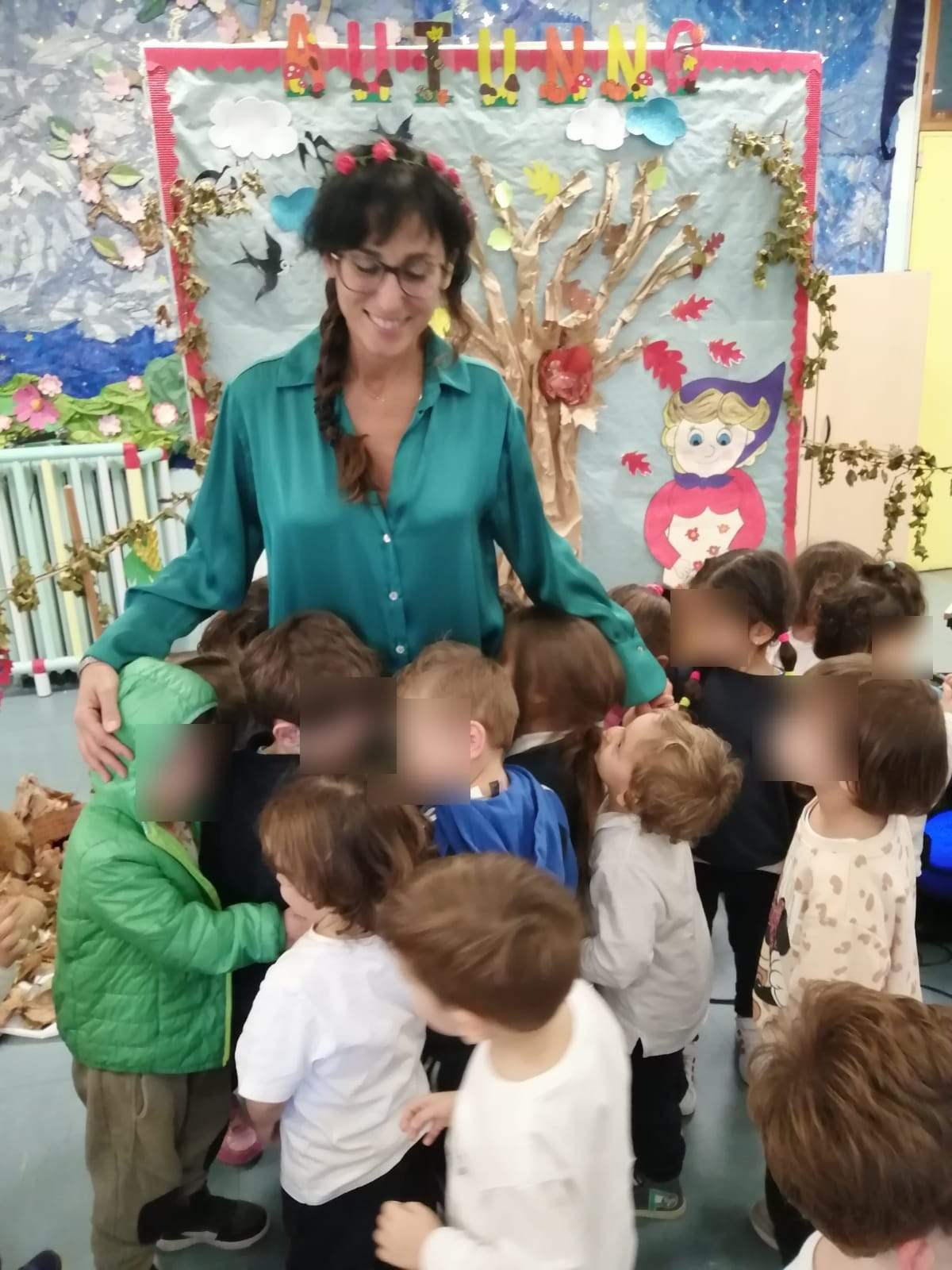 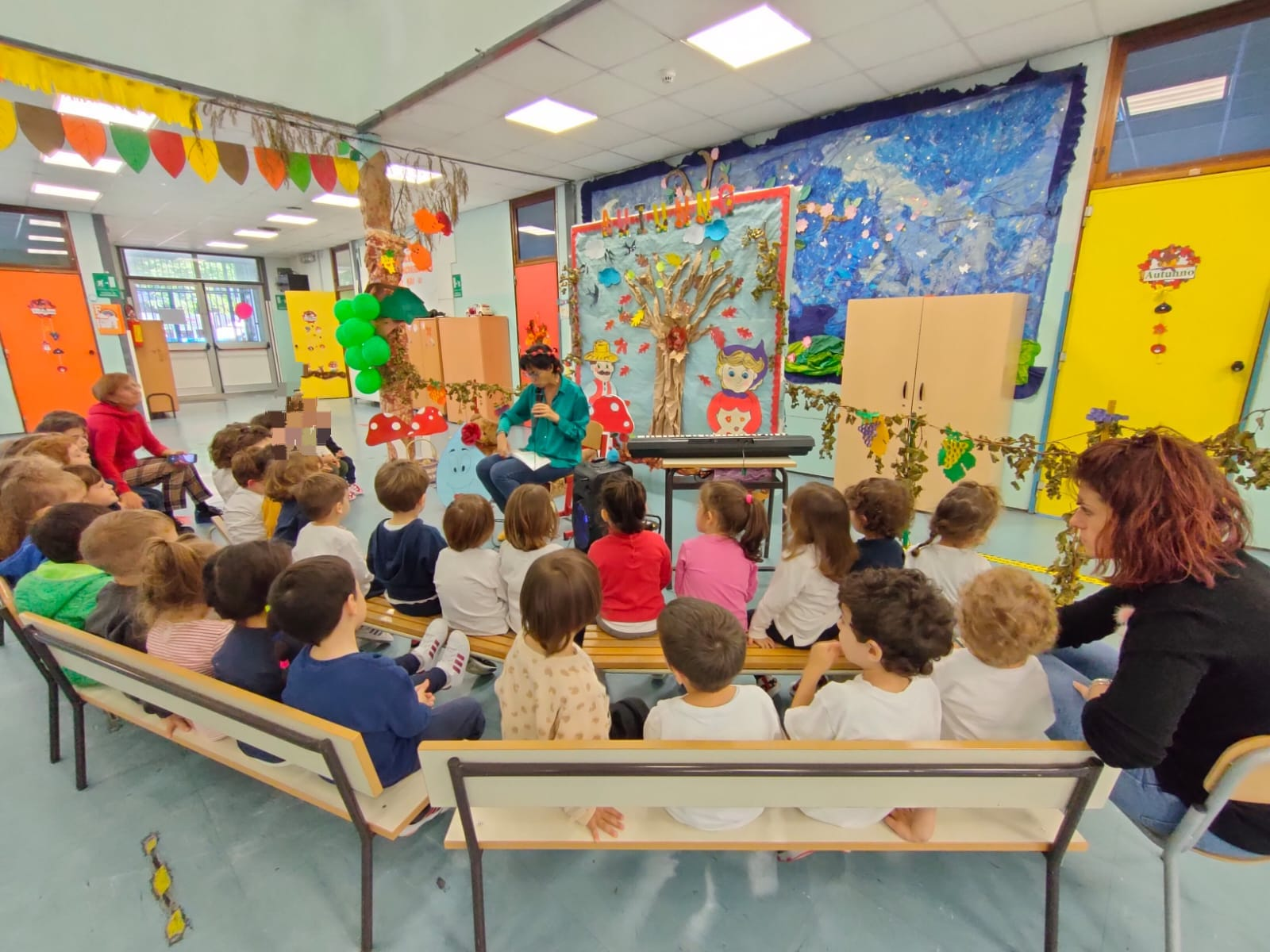 PROGETTO CONTINUITÀ
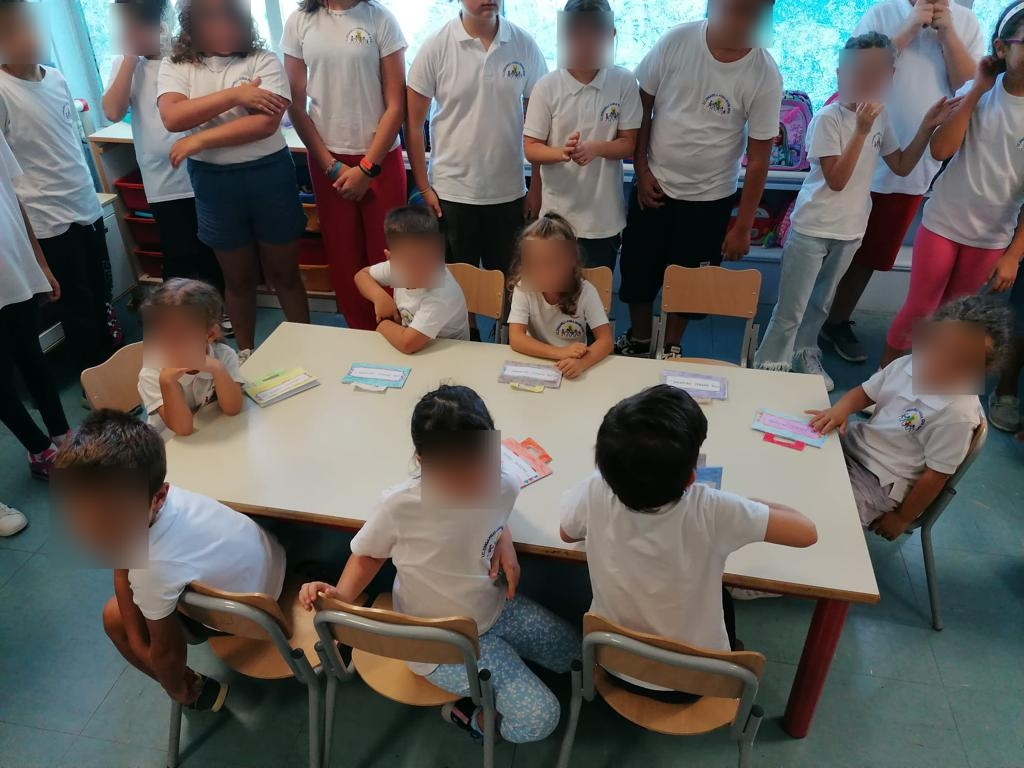 PROGETTO DI EDUCAZIONE STRADALE CON L’ASSOCIAZIONE «AMICHI»
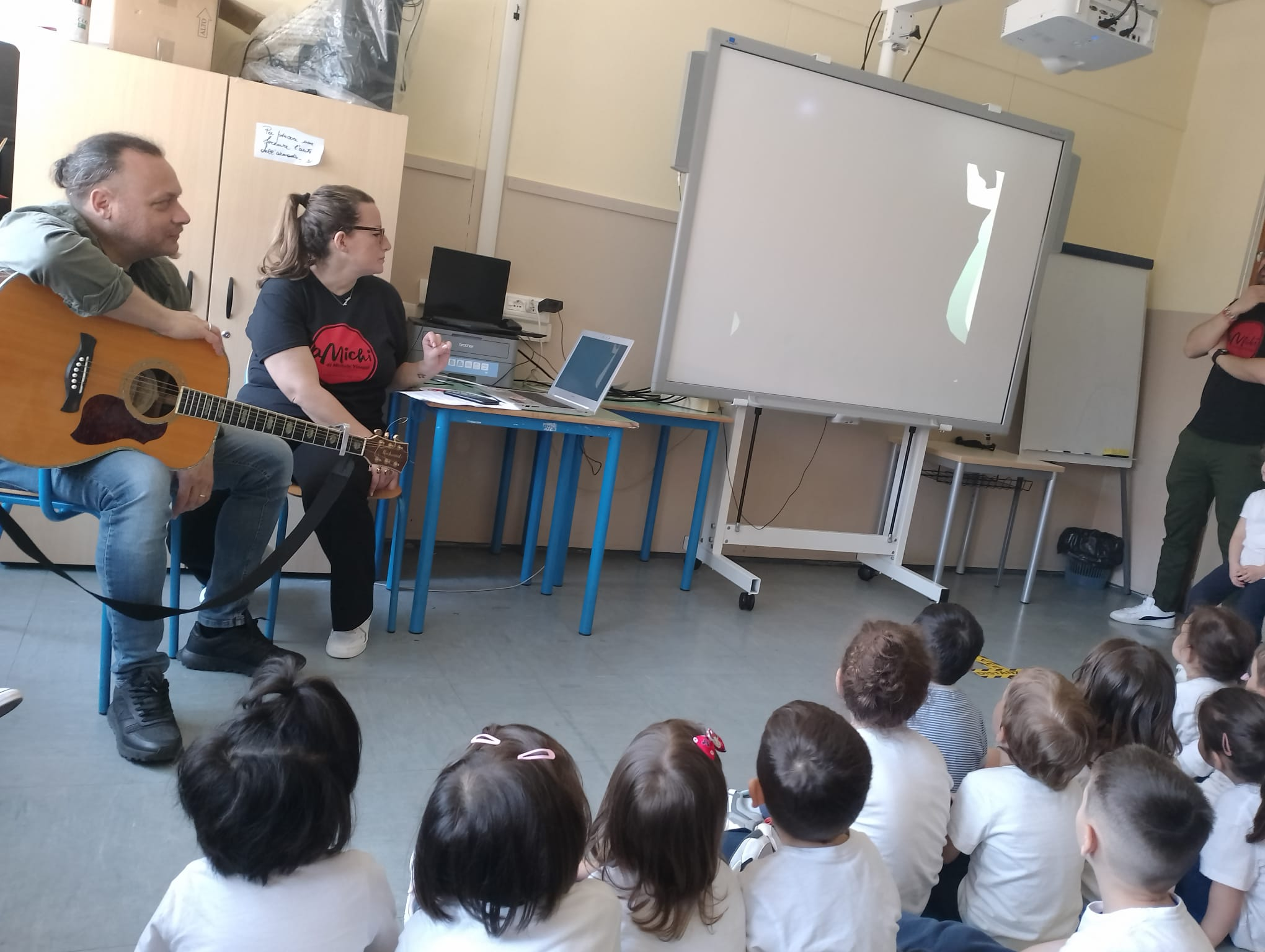 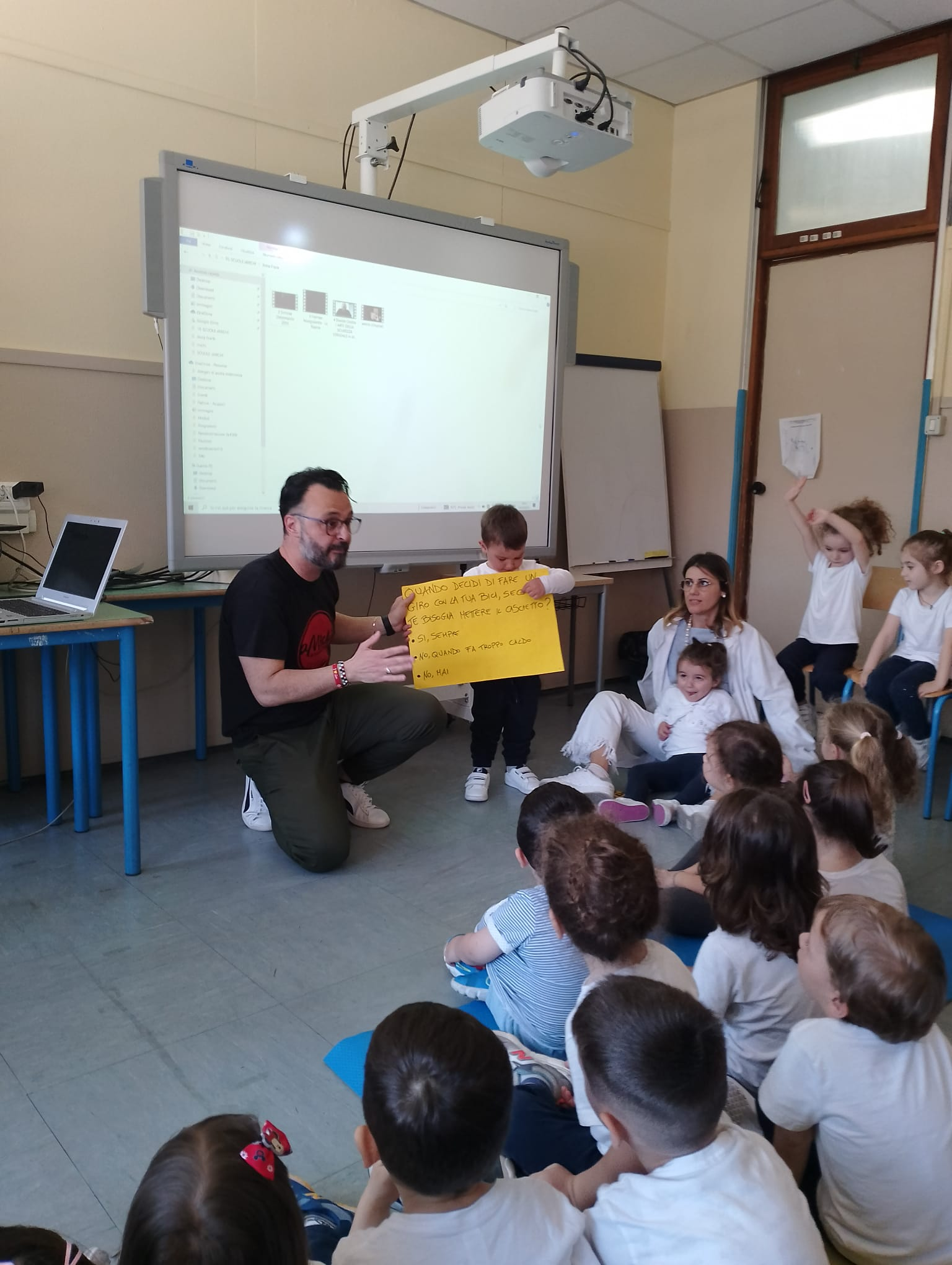 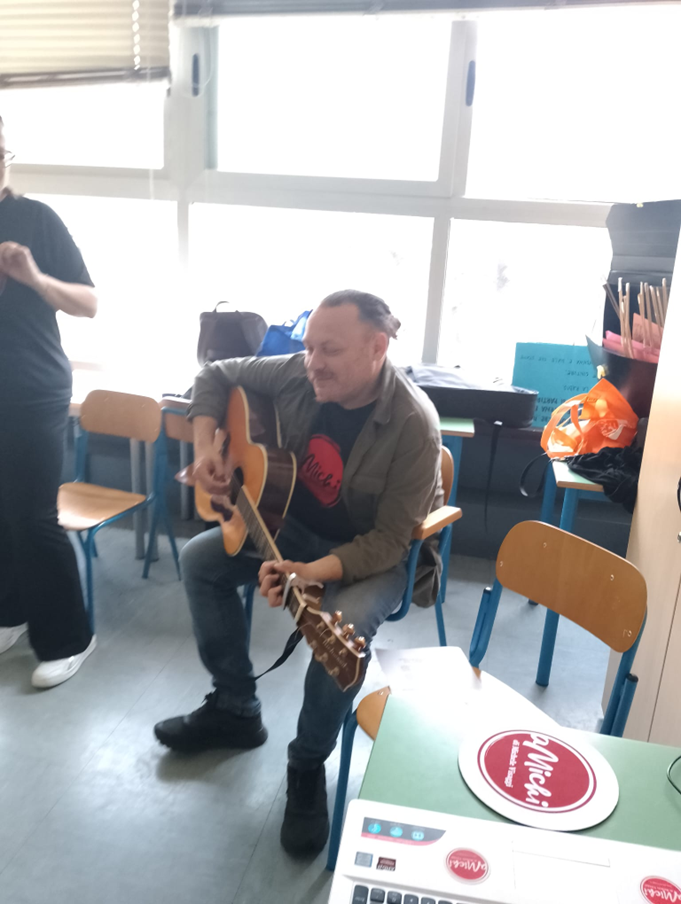 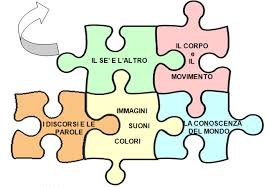 PROGETTAZIONE PER FASCE DI ETà
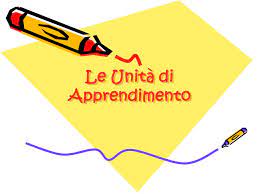 UNITÀ DIDATTICHE DI APPRENDIMENTO
OGNI anno una progettazione con un nuovo tema
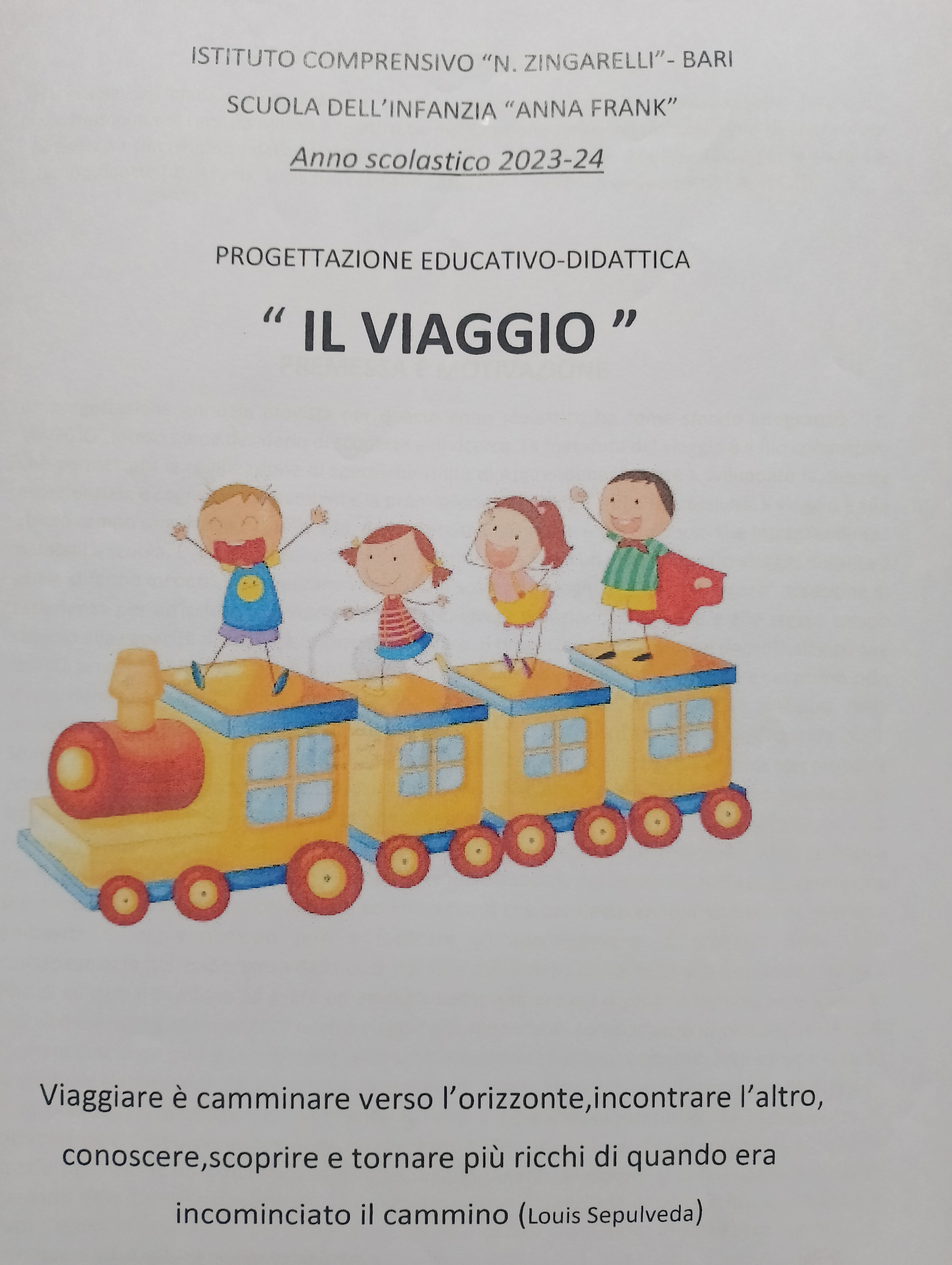 LE NOSTRE ATTIVITÀ DIDATTICHE 
SEMPRE PRATICHE E MANIPOLATIVE 
PER TRASFORMARE LE CONOSCENZE 
IN COMPETENZE.
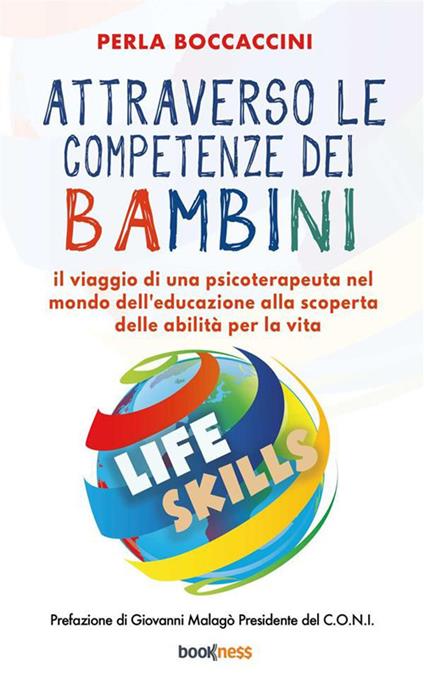 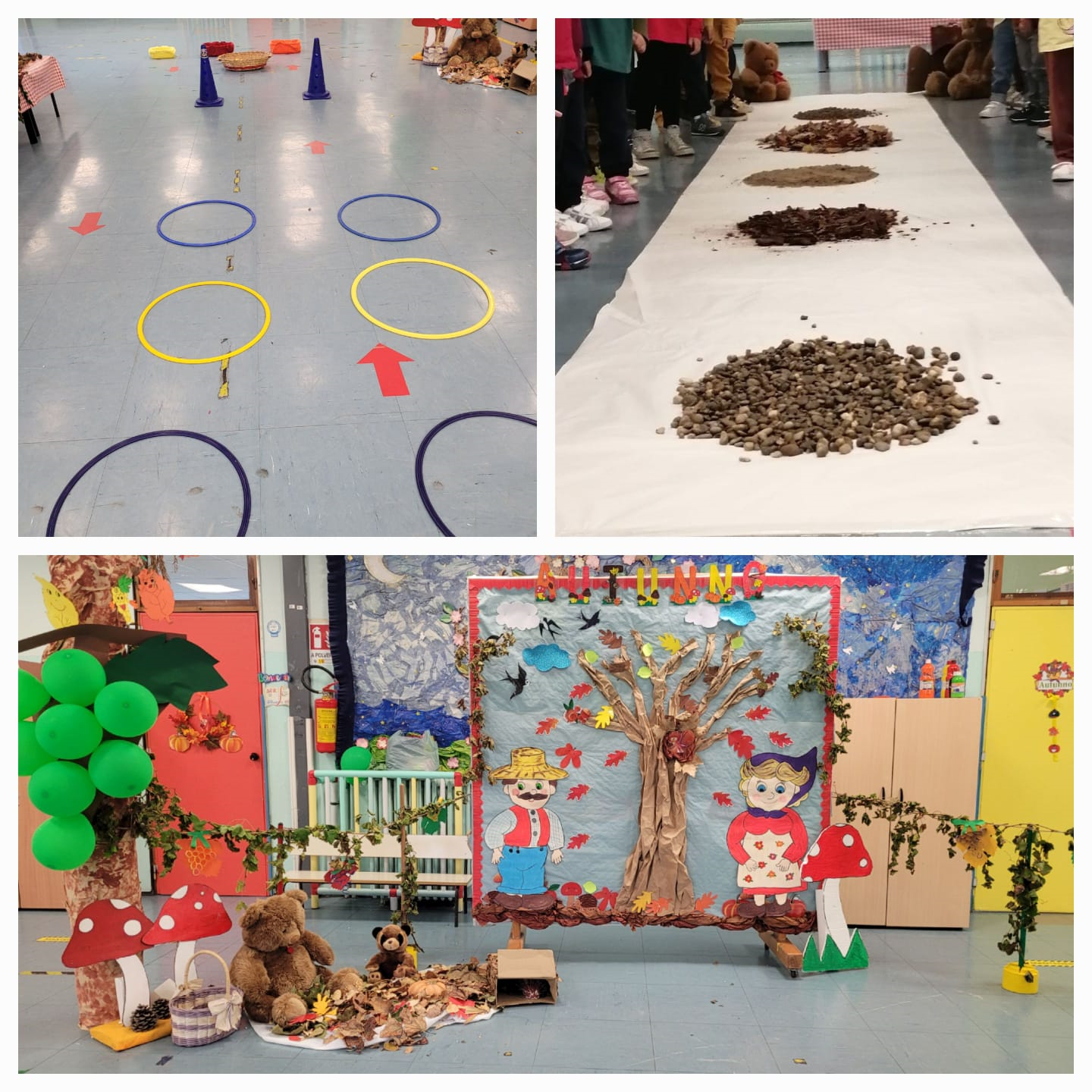 FESTA 
D’AUTUNNO
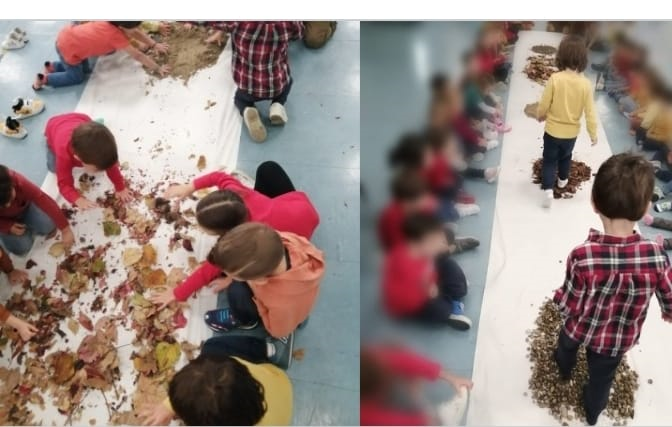 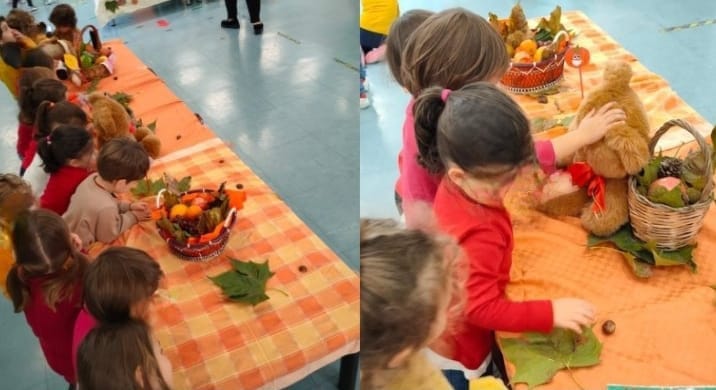 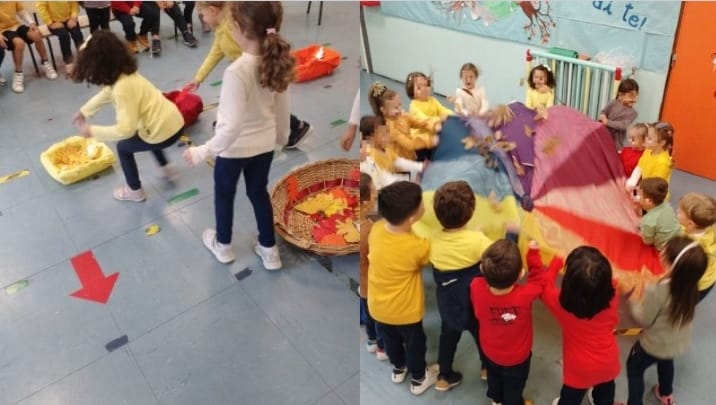 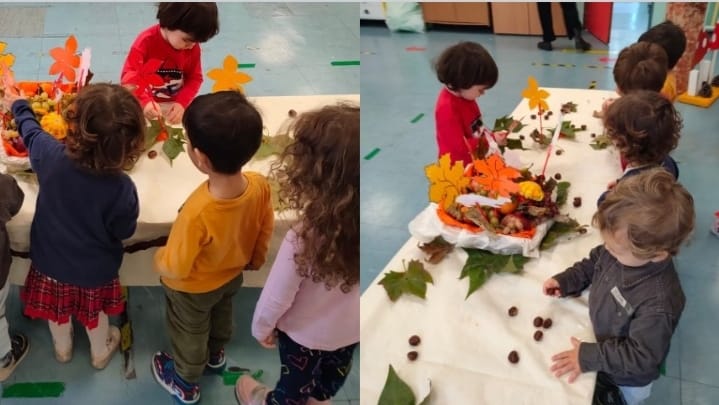 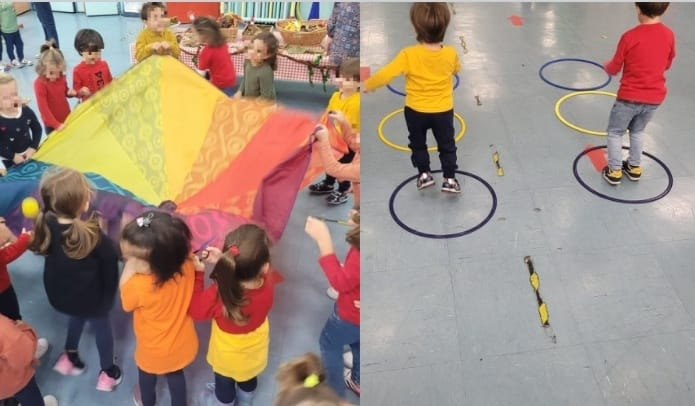 VIVERE IL NATALE…
ATTIVITA’ GRAFICHE E 
MANIPOLATIVE
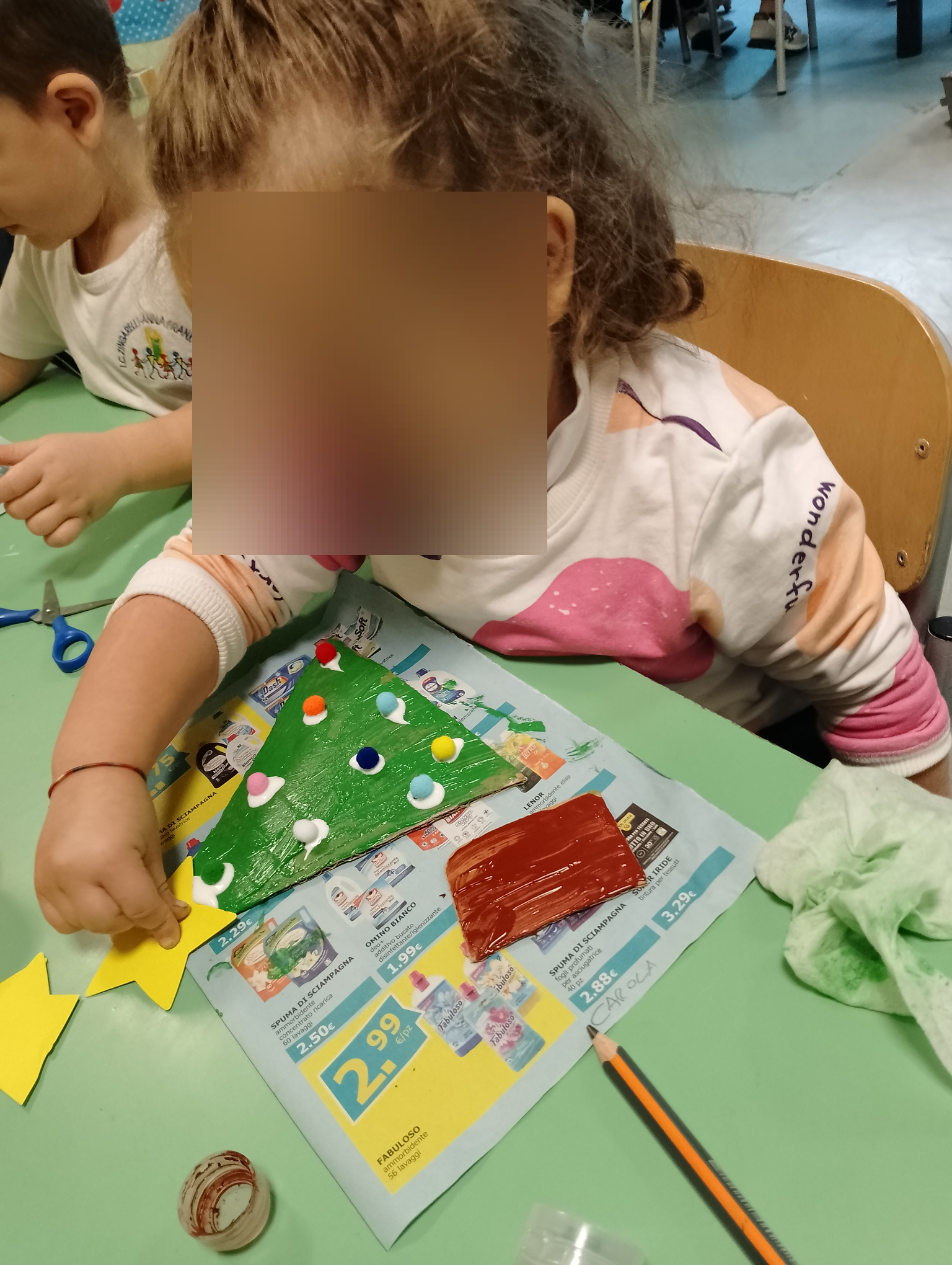 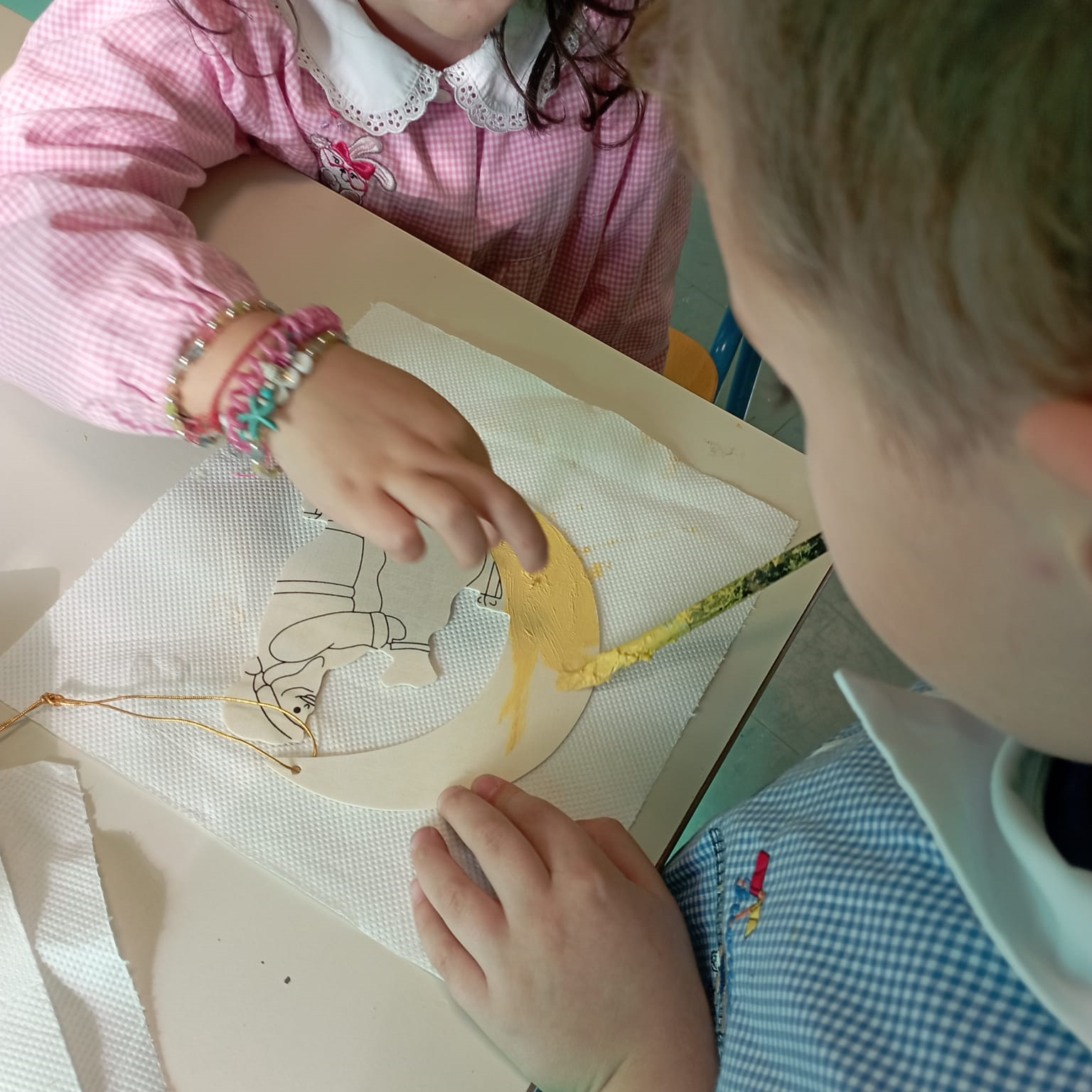 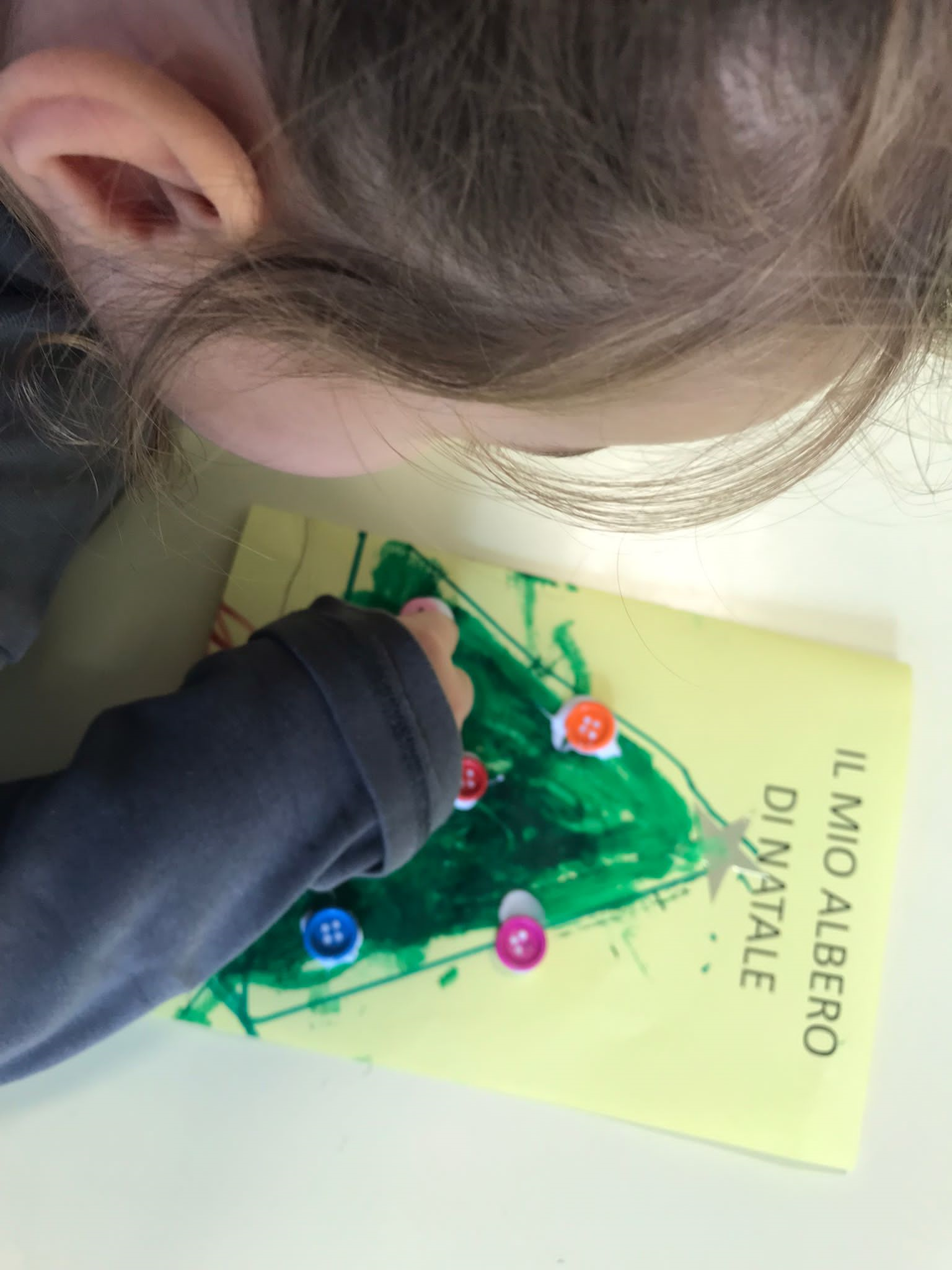 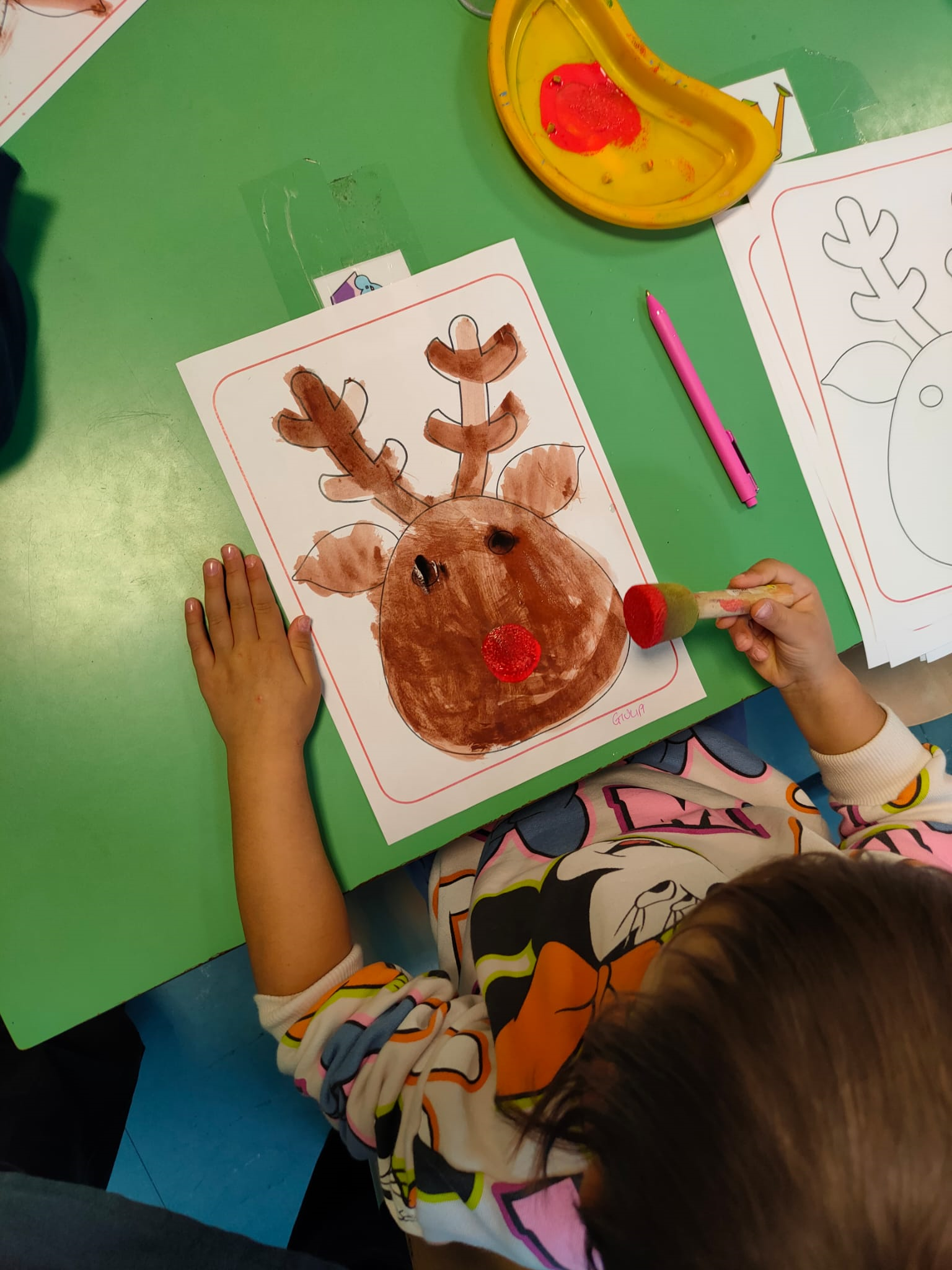 LO SVILUPPO DELLE COMPETENZE VIENE 
PROMOSSO PRIVILEGIANDO IL 
COINVOLGIMENTO ATTIVO DEL BAMBINO, 
LA SUA RIFLESSIVITÀ, LA CREATIVITÀ.
LA NOSTRA SFIDA EDUCATIVA È OFFRIRE UNA DIDATTICA MOTIVANTE PER TUTTI 
CON UNO SGUARDO AL FUTURO E ALLE ESIGENZE DELLE NUOVE GENERAZIONI.
GRAZIE 
PER 
L’ATTENZIONE!